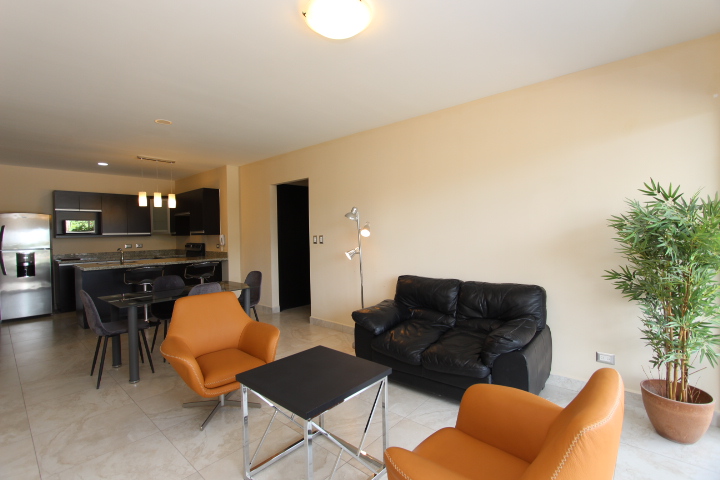 BRT1234
VENTA DE APARTAMENTO
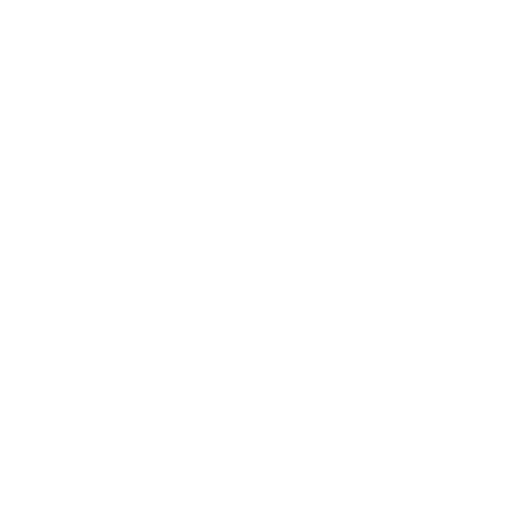 83.45 Mts²
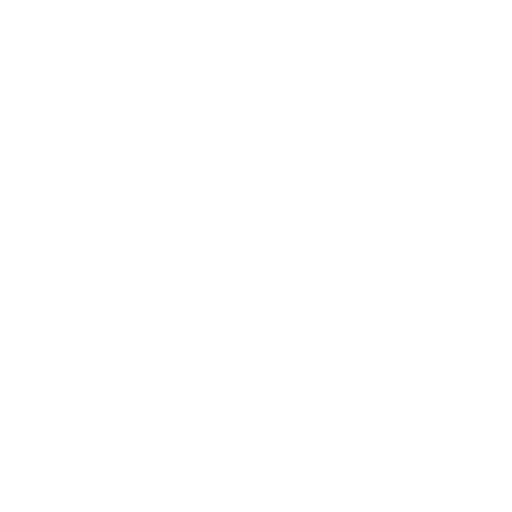 2
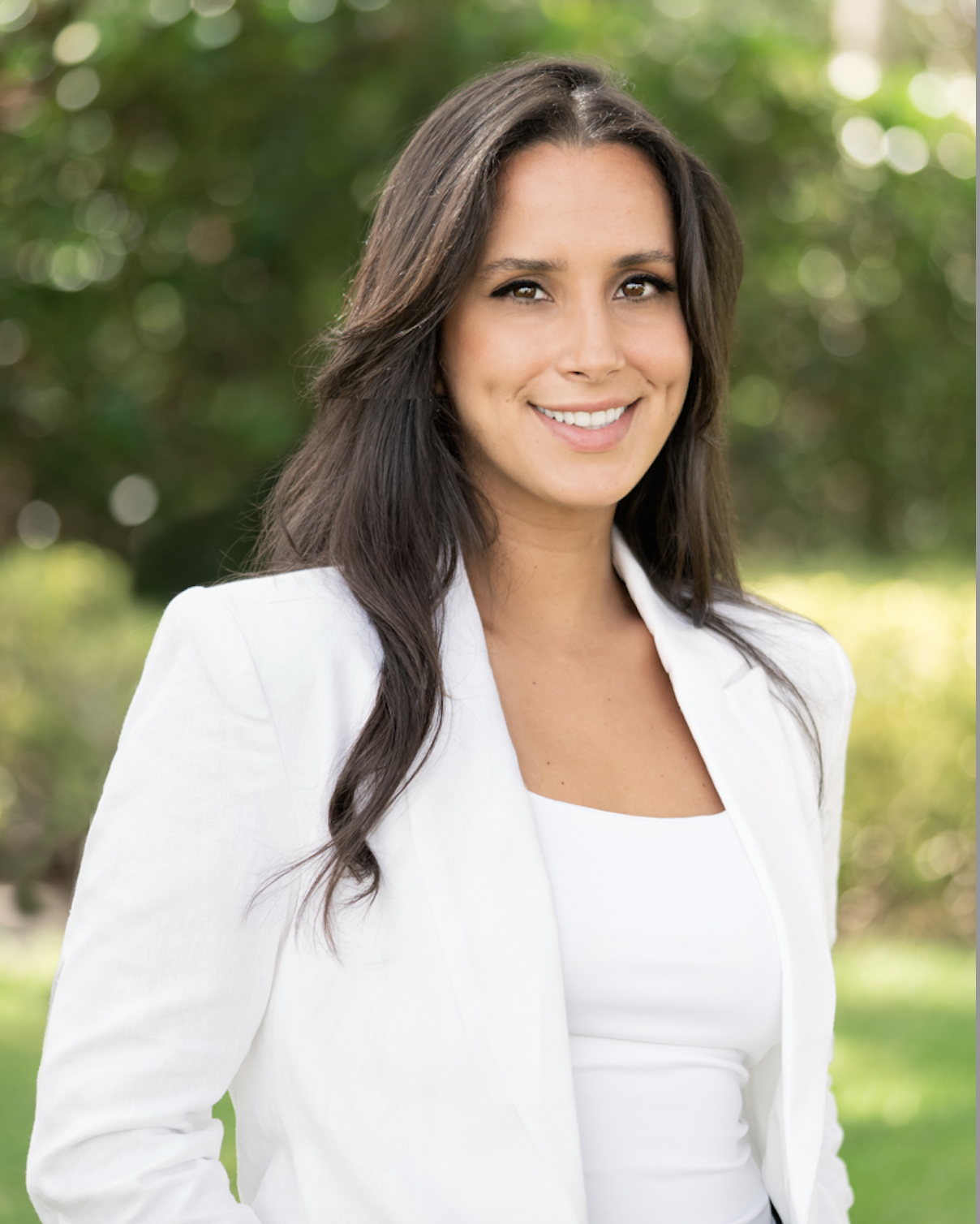 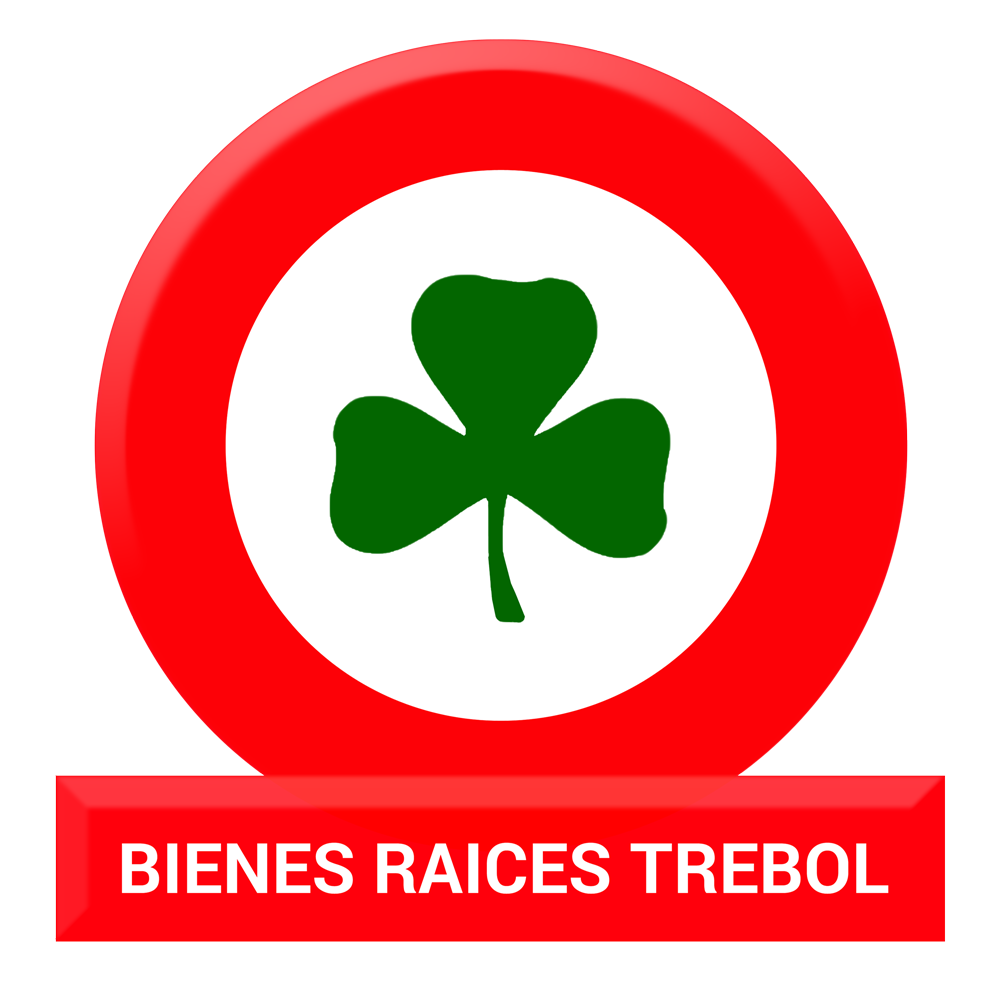 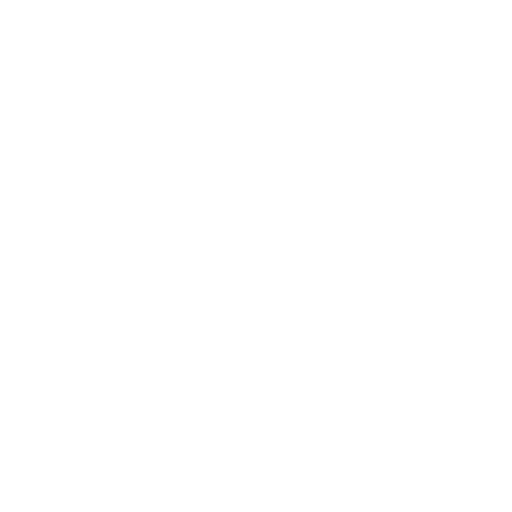 Alexa Moran
9551-0352 / 2270-7020
contacto@bienesraicestrebol.hn
BienesRaicesTrebol.hn
2